Кейтеринг:  сервис  с  доставкой
Как  организовать впечатляющее событие
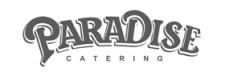 СОДЕРЖАНИЕ
Право выбора всегда остается за Вами. Но владея профессиональными секретами, Вы сможете выбирать уверенно.
Мы предлагаем Вам посмотреть всю презентацию, но если Вы хотите – можете прямо сейчас  перейти к  наиболее интересующей  теме:
Что такое кейтеринг и когда он нужен
5 причин заказать кейтеринг на свое событие
Что важно учесть при организации кейтеринга
Наши предложения по организации Вашего события
Эксклюзивное предложение: FOOD-ART-DESIGN
Фото-примеры наших работ
Замечательные клиенты Paradise – cataring
Наши контакты
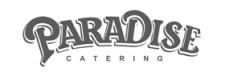 Что такое КЕЙТЕРИНГ и когда он нужен
Кейтеринг – это современное направление по организации выездных мероприятий на разных площадках города  и местах природы вне зависимости от времени года и температуры за окном.

Когда нужен кейтеринг:
Если для Вашей компании или для Вас лично  актуальны такие поводы как:

Корпоративное мероприятие (значимые даты, слет регионов, и т.п.);
Презентации, выставки; 
Открытие нового салона, филиала, магазина и т.п.;
Конференции, семинары, форумы;
Вечеринка
Большое торжество (юбилей, свадьба, выпускной вечер детей);
Важный прием с большим количеством гостей;
и  Вам необходимо провести это мероприятие на высоком уровне.
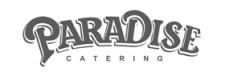 Вернуться к содержанию
5 причин  заказать кейтеринг на свое событие
Решить вопрос  с  угощениями  для  гостей;
Переложить все организационные вопросы по питанию на профессионалов и  с полным правом наслаждаться самим событием, а не хлопотами;
Удивить всех присутствующих  красивой подачей яств и напитков;
Придать своему событию соответствующий светский статус;
Создать атмосферу праздника, красиво украсить  событие;
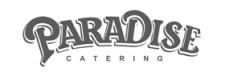 Вернуться к содержанию
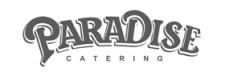 Что важно учесть при организации кейтеринга?5 вопросов «на засыпку».
Выбирая  компанию, которая будет организовывать Вам событие, обязательно задайте  и проясните  следующие  вопросы.
1. Как обеспечивается КАЧЕСТВО и СВЕЖЕСТЬ блюд (при транспортировке, доставке, возможном ожидании на жаре/холоде и т.д.)?
Бывает, что пообещав Вам свежие, красивые, качественные блюда и напитки, компания не  в состоянии выполнить свои обещания просто потому, что у нее нет специальной посуды и оборудования для сохранности еды при транспортировке и ожидании.
Это значит, что Вы рискуете: 
Блюдо может потерять свою привлекательность и произвести обратное задуманному впечатление на всех гостей;
Продукты могут потерять свежесть и вкусовые качества , а значит – Ваши гости не получат наслаждение от угощений;
Если нарушен температурный режим, то блюда могут попросту испортиться, а значит – Вы рискуете  своим здоровьем и здоровьем гостей;
Совет: Попросите, чтобы Вам рассказали (и показали!) каким образом гарантируется защита от этих рисков.
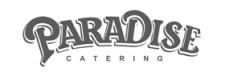 Вернуться к содержанию
2.  Как обеспечена РЕСУРСНАЯ  БАЗА кейтеринг-компании? (другими словами – чьим ресурсом пользуются)
Например, есть ли у компании собственный штат сотрудников, фабрика-кухня, складской комплекс и прочее. 
Обычно у кейтерингов, работающих давно, больше и разнообразнее материальная база – текстиль, посуда, мебель и т.д.   
Новички на рынке могут оказаться просто операторами-посредниками, которые  оказывают аутсорсинговые услуги.
Это может ограничивать масштаб и возможности организуемых мероприятий. 
Небольшие кейтеринговые компании не могут конкурировать с крупными и опытными в сегменте крупных  и значимых мероприятий, на которых все должно пройти без единой накладки.
Совет: Спросите,  какие ресурсы есть у компании, услугами которой Вы планируете воспользоваться?
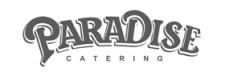 Вернуться к содержанию
3. Каким оборудованием и посудой пользуется компания для обслуживания гостей на мероприятии?
Часто (особенно при фуршет-формате) очень важно, чтобы Ваши гости могли не только вкусно угощаться, но и  УДОБНО перемещаться по площадке, непринужденно общаясь друг с другом. 
Если у них в руках будут тяжелые  тарелки (которые хороши за столом), или возникнет неудобство: как держать и тарелку и бокал одновременно, то впечатление от самого события может быть испорчено.
Поэтому – очень важно – чтобы у кейтеринг-компании была современная, специальная посуда, оборудование и различные приспособления  для обеспечения максимального удобства при организации угощения и отдыха Ваших гостей.

Попросите продемонстрировать  посуду, поинтересуйтесь сколько весят тарелки, на которых будет подано угощение.
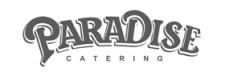 Вернуться к содержанию
4. С  какими подрядчиками сотрудничает кейтеринг-компания?
Не секрет, что ни одна компания, которая представляет кейтеринговые услуги, не сможет организовать мероприятие «под ключ» (т.е. сделать все-все-все, что необходимо для Вашего мероприятия).
Кроме непосредственно угощений могут потребоваться различные шатры, оформление цветами, шарами,  организация и проведение шоу – да мало ли чего еще!
Уровень, репутация компаний-подрядчиков, которые  участвуют в создании Вашего события – это гарантия безупречного результата в итоге.
Поинтересуйтесь – кто  является партнерами-организаторами? Как говорится – скажи мне кто твой партнер…
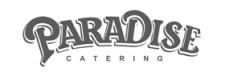 Вернуться к содержанию
5. Какой опыт организации кейтеринговых мероприятий имеет  компания?
Можно многое обещать и рассказать «на словах». Но!
Если у кейтеринговой компании нет опыта обслуживания  масштабных мероприятий, а вас интересует именно такой формат?
Если кейтеринговая компания  имеет опыт работы  только с не очень известными  фирмами, а Вы планируете  пригласить солидную и взыскательную публику?
Если компания только теоретически (без подтверждения на собственном опыте) имеет представление о том, какие нюансы есть в организации разных форматов в кейтеринге, а Вы еще не определились – какой формат нужен именно Вам?
То где гарантия того, что все пройдет безупречно и Ваши гости и Вы останетесь довольны?

Не рискуйте  зря. Задайте вопросы о том, с кем уже сотрудничала компания и попросите рекомендации ее клиентов.
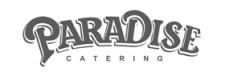 Вернуться к содержанию
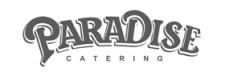 Наши предложения по организации Вашего события
Возможности  и преимущества  кейтеринговой компании  «PARADISE catering»
КАК мы предлагаем взаимодействовать:
Вы обозначаете повод события, основные условия (дата, количество гостей) и высказываете свои пожелания (по месту, меню, стилю и т.д.);
Мы готовим для Вас детализированное меню и   дизайн-концепцию (предлагаем стилистику: как будет украшено пространство, каким будет дизайн столов и блюд);
Совместно обсуждаем, уточняем, утверждаем все решения, тонкости и нюансы;
Вы – ждете события и наслаждаетесь впечатлениями. Мы – реализуем задуманное, хлопочем и контролируем процесс.
ВАЖНО! Мы предлагаем Вам тест-ланч перед событием – Вы сможете попробовать и оценить все блюда, которые будут  радовать Вас и Ваших гостей!
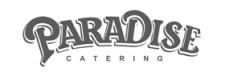 Вернуться к содержанию
Сколько стоит  отличный кейтеринг?
Несомненно, вопрос стоимости  очень важен при принятии решения о заказе кейтеринга. 
Конечно же – окончательная стоимость зависит от множества факторов и всегда определяется индивидуально.  

Но для того, чтобы Вы могли сориентироваться  в наших ценовых  рамках, мы предлагаем Вам  ОРИЕНТИРОВОЧНЫЕ  цены по различным форматам и услугам:

Банкет							от  2 300 руб./чел
Фуршет классический  					от  1 200 руб./чел
Кофе-брейк						от      300 руб./чел
Барбекю							от 1 200 руб./чел	
Фуршет –Style:				   
стилизованный фуршет с элементами
 декора и оформления пространства				от 1 200 руб./чел
разработка декора и оформление 
согласно концепции мероприятия: 				от 15 000 руб.
 Candy-Bar (сладкий стол)					от  10 000 руб.

Дополнительные возможности и условия:
Аренда оборудования/использование музыкального, 
светового оборудования, проектора и экрана + работа свето- и звукорежиссёра 	20 000 руб.
 Пробковый сбор в случае использования собственного алкоголя 		                    50  руб./чел
Оформление: живыми цветами, шарами и/или текстилем 		                от 10 000 руб.
Аренда шатров (до 100 персон)  
Food-art-design							по договоренности
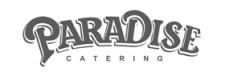 Вернуться к содержанию
Эксклюзивное предложение
Мы  единственные в г. Новосибирске предлагаем эксклюзивный вариант  оформления пространства, незабываемого шоу и создания потрясающих впечатлений – FOOD-ART-DESIGN.
Сейчас так трудно чем-то удивить (особенно искушенную публику), поразить, привлечь внимание…  Если только не сделать что-то совсем необычное. 
Именно НЕОБЫЧНЫЕ, УДИВИТЕЛЬНЫЕ варианты  оформления пространства food-art  объектами,  ПОТРЯСАЮЩЕЕ  food-art-show  мы предлагаем воплотить на Вашем событии.
 «Заставить»  гостей  рассматривать необычные объекты и гадать «из чего это сделано», приковать их внимание к красочному шоу, центральным «героем» которого является еда! Об этом будут говорить долго и не забудут никогда.

PARADISE-catering  является  генеральным эксклюзивным  партнером  FOOD ART PRODUCTION  Mukhametova Olesya.
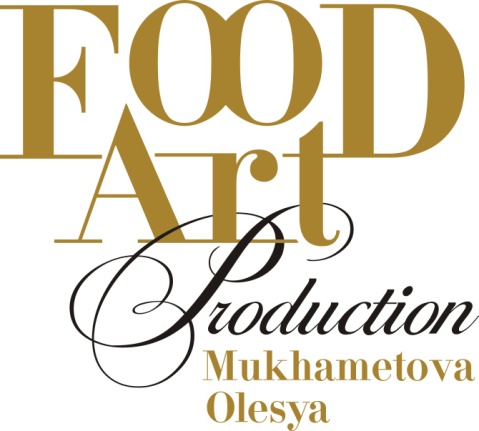 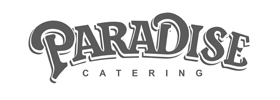 Вернуться к содержанию
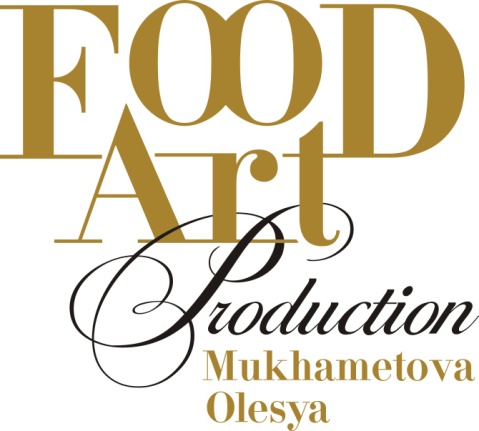 Объекты и модели от
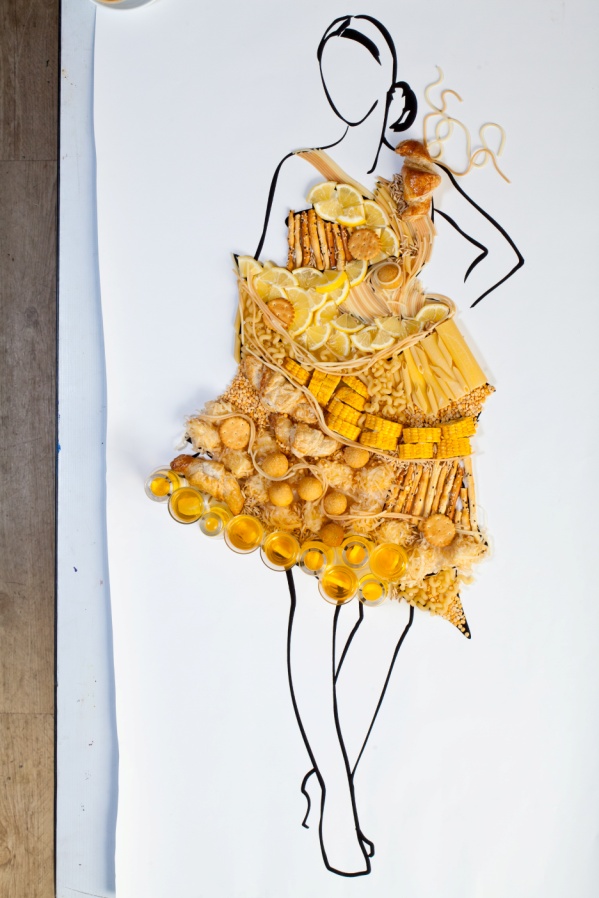 Примеры наших работ
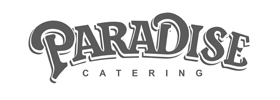 Candy-Bar:  стилизованное оформление сладкого стола
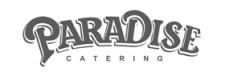 Вернуться к содержанию
Candy-Bar:  стилизованное оформление сладкого стола  для детей
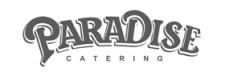 Вернуться к содержанию
Подача блюд в современной посуде от компании Duni
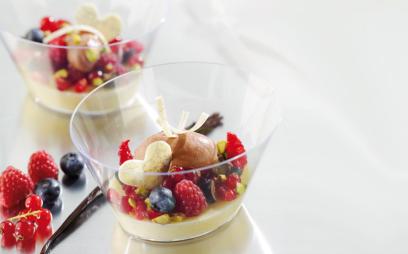 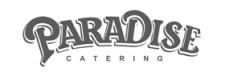 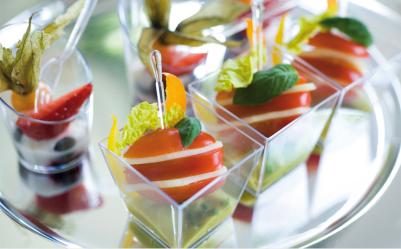 Вернуться к содержанию
Автосалон Mercedes-Benz:презентация GL-Class, фуршет для гостей.
Вернуться к содержанию
Кофе-брейк:оформление стола
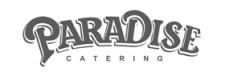 Вернуться к содержанию
Фуршет: примеры оформления столов
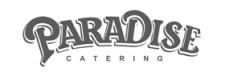 Вернуться к содержанию
Фуршет: примеры оформления столов
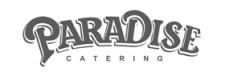 Вернуться к содержанию
Фуршет: примеры оформления столов
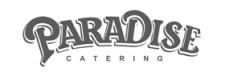 Вернуться к содержанию
Фуршет: примеры оформления столов
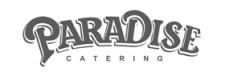 Вернуться к содержанию
Пример реализации  проекта  food-art-show на 5-ти летие  Банкет-Холла  PARADISE
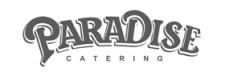 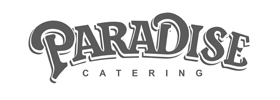 Наши замечательные клиенты
Некоторые наши корпоративные клиенты в 2012 году
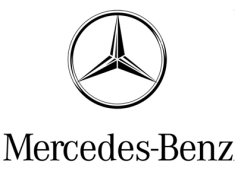 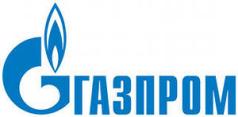 НГАТОиБ
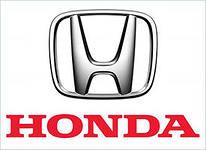 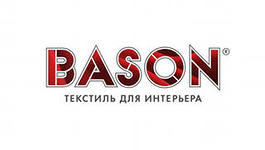 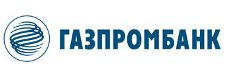 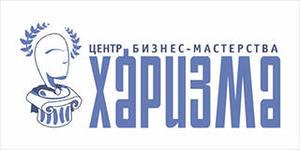 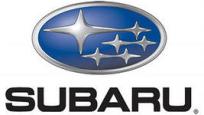 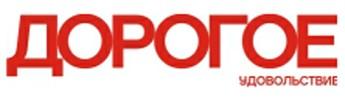 Наши контакты
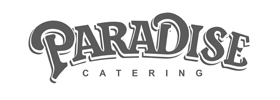 Сайт:   http://www.paradise-banket.ru/places/paradise-kejtering
Канал на YOUTUBE: http://www.youtube.com/channel/UC0zcUTSR3pyv5wCK244CqvA/videos
Группа Вконтакте: vk.com/paradise_hall
Адрес:  г. Новосибирск, ул. Ядринцевская, 14
Телефон: (383) 222-15-87
e-mail: b.h.paradise@mail.ru

Звоните, пишите, приходите – мы сделаем Ваше событие незабываемым!